Information Technology Report

Mick Hanna
Manager, Market Applications Services Support


ERCOT Public
February 2024
Incident Report Highlights
Service Availability – January 2024
Retail Market IT systems did meet all SLA targets.
Market Data Transparency IT systems met all SLA targets.

Retail Incidents & Maintenance – January 2024
January 21 Planned Site Failover.
January 27-28 Retail Release – Postponed to Retail Release 2.

Non-Retail Incidents & Maintenance –January 2024
January 18 Planned Site Failover.
January 17-19 Database Maintenance.

ListServ Incidents & Maintenance – January 2024
External delivery lag seen for TXANS the week of 1/12/24
Email security vendor had a throttle in place; throttle was removed, and performance improved ~340%. 

SLA Documents and Incident Reporting
https://www.ercot.com/services/sla/
2
MarkeTrak Performance
3
January ListServ Stats
3796 Posts
458584 Recipients
RMS List Highlights
43 Posts
12 New Subscriptions
7 Unsubscribe
TDTMS List Highlights
2 Posts
2 New Subscriptions
0 Unsubscribe
Weather Moratorium Actions
12 Auto Deletes
7 Sign Offs
4
TXANS and the January 2024 Storm
New subscribers during this period 10,182
Current subscribers 26,196
~60% increase in a week
Below is the subscriber rate (per 30 min) 1/10/24 – 1/17/24
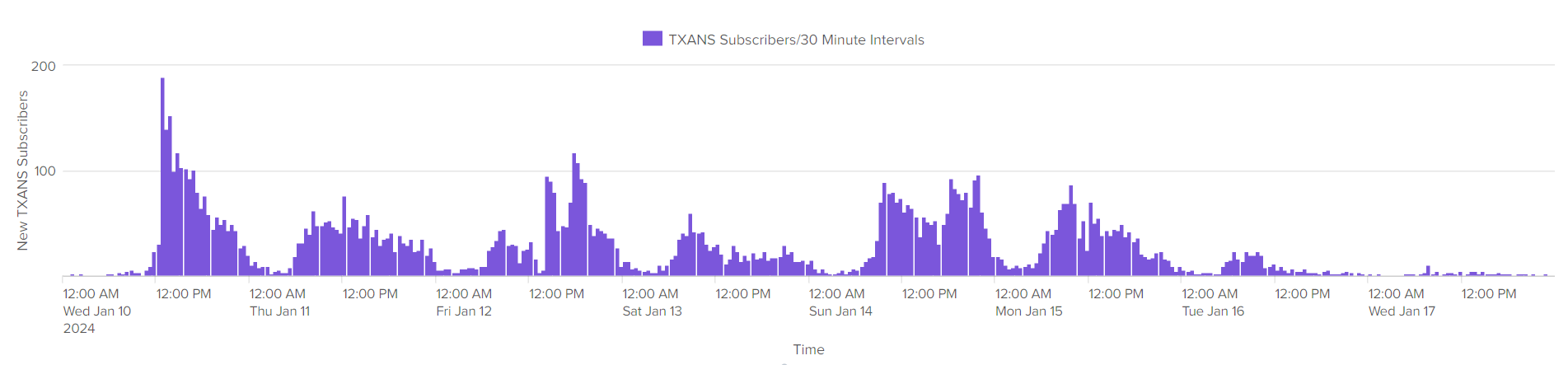 5
Users Removed From Weather Moratorium List
6